Kế toán máy
Kế toán hàng tồn kho
Giảng viên:
Khoa:
Trường:
Nội dung
Sơ đồ hạch toán.
Quy trình n.vụ, các mẫu c.từ, b/c.
Quy trình thực hiện trên phần mềm.
Kỹ năng thực hành trên phần mềm.
1. Sơ đồ hạch toán
1.1. Sơ đồ hạch toán hàng tồn kho
[Speaker Notes: Liên quan đến một số nghiệp vụ đơn giản, thường gặp trong hạch toán kế toán tồn kho CCDC (tk 153), thành phẩm (tk 155) và hàng hóa (tk 156) sẽ có sơ đồ tương tự như sơ đồ trên.]
2. Quy trình nghiệp vụ (1/5)
Quy trình nhập kho
Quy trình nhập kho
Quy trình xuất kho
Đối chiếu giữa sổ tồn kho và sổ cái tài khoản kho
2. Quy trình nghiệp vụ (2/5)
2.1. Quy trình nhập kho
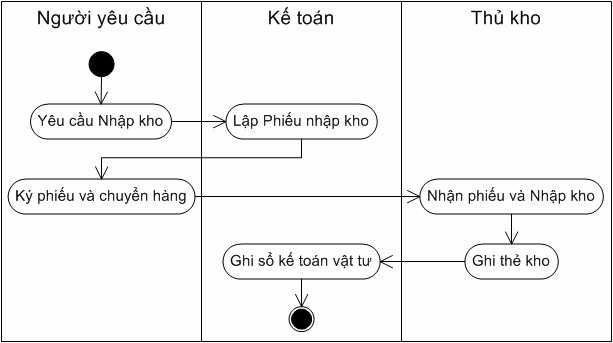 2. Quy trình nghiệp vụ (3/5)
2.1. Quy trình nhập kho – mẫu phiếu nhập kho
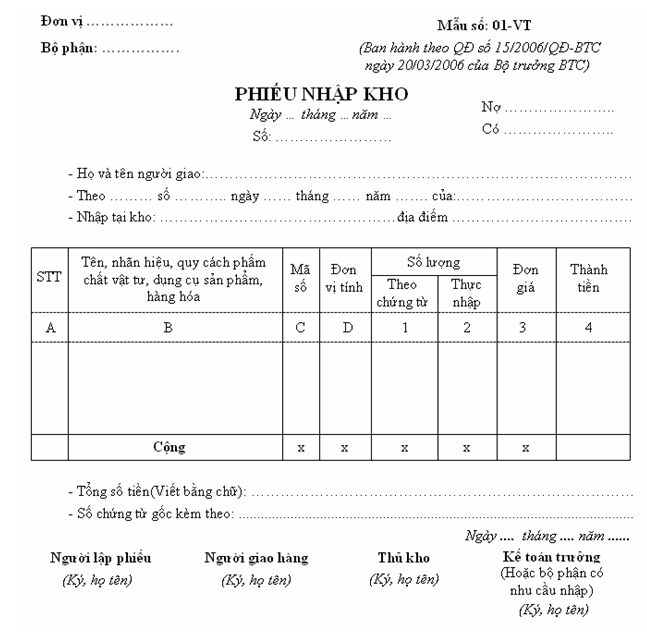 2. Quy trình nghiệp vụ (4/5)
1.2. Quy trình xuất kho
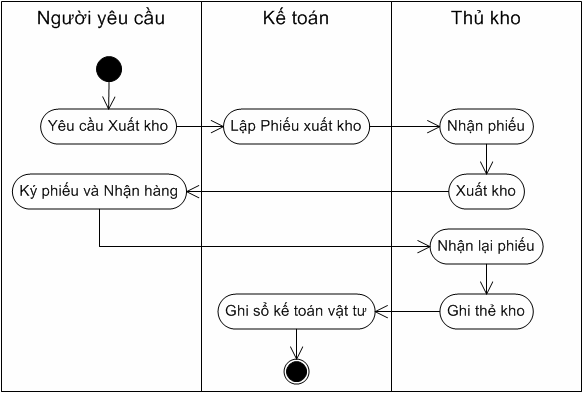 2. Quy trình nghiệp vụ (5/5)
2.2. Quy trình xuất kho – mẫu phiếu xuất kho
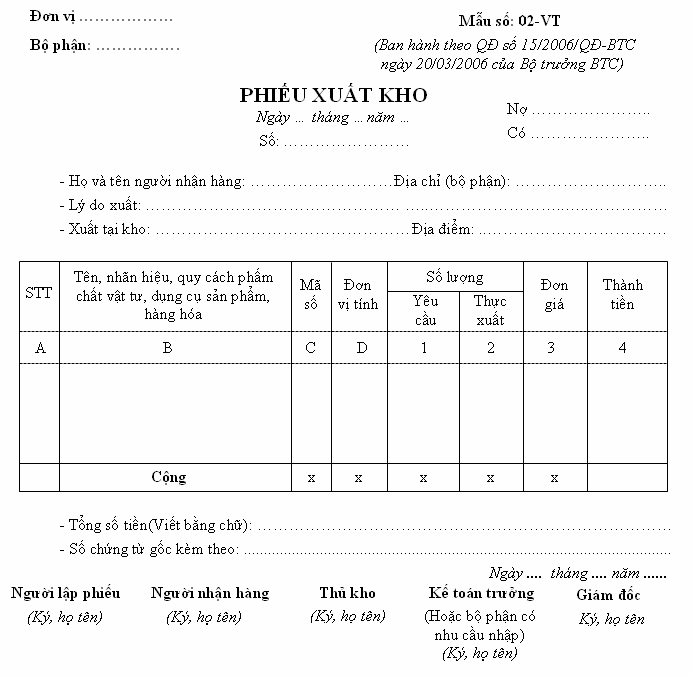 2. Các P.pháp tính giá hàng tồn kho
2.3 Các phương pháp tính giá hàng tồn kho
Giá trung bình tháng
Giá trung bình di động
Giá nhập trước xuất trước
Giá nhập sau xuất trước
Giá theo lô..
3. B/c của kế toán hàng tồn kho (1/7)
Thẻ kho
Sổ chi tiết vật tư
Tổng hợp hàng nhập kho
Tổng hợp hàng xuất kho
Tổng hợp nhập xuất tồn
Bảng giá trung bình tháng
[Speaker Notes: Đây chỉ là một số báo cáo chính mang tính giới thiệu.]
3. B/c của kế toán hàng tồn kho(2/7)
3.1. Thẻ Kho
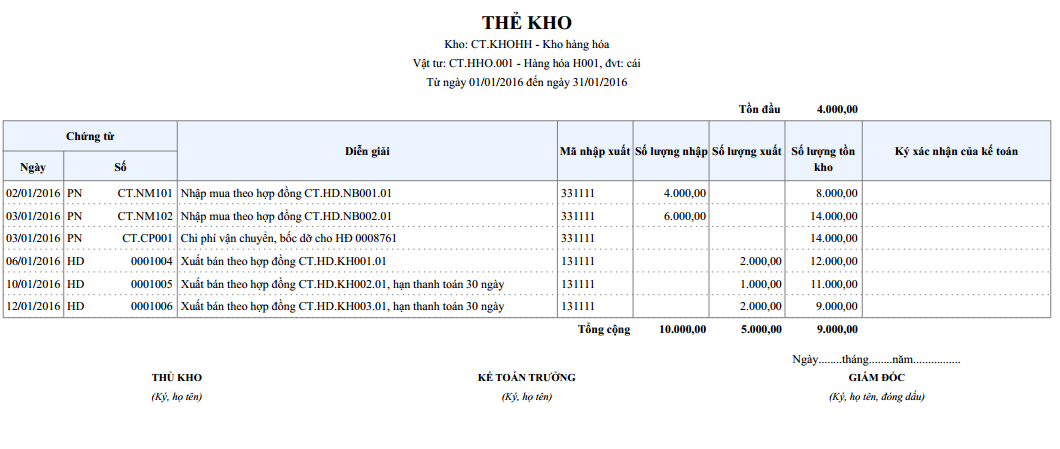 3. B/c của kế toán hàng tồn kho(3/7)
3.2. Sổ chi tiết vật tư
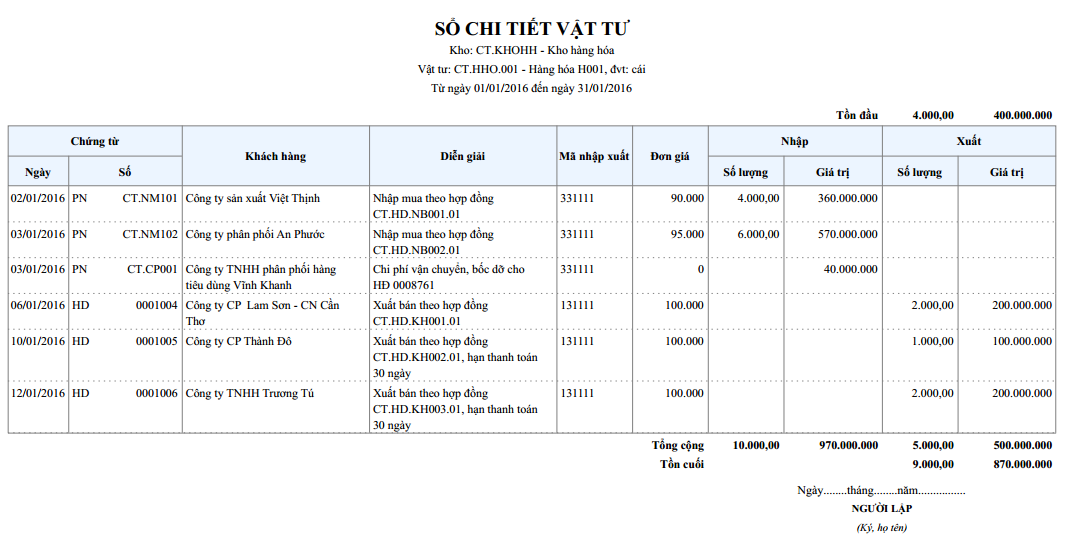 3. B/c của kế toán hàng tồn kho (4/7)
3.2. Tổng hợp hàng nhập kho
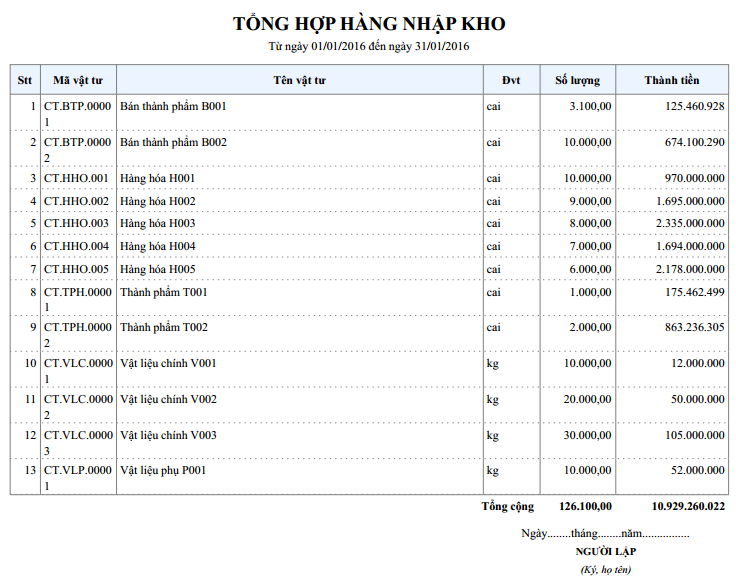 3. B/c của kế toán hàng tồn kho (5/7)
3.3. Tổng hợp hàng xuất kho
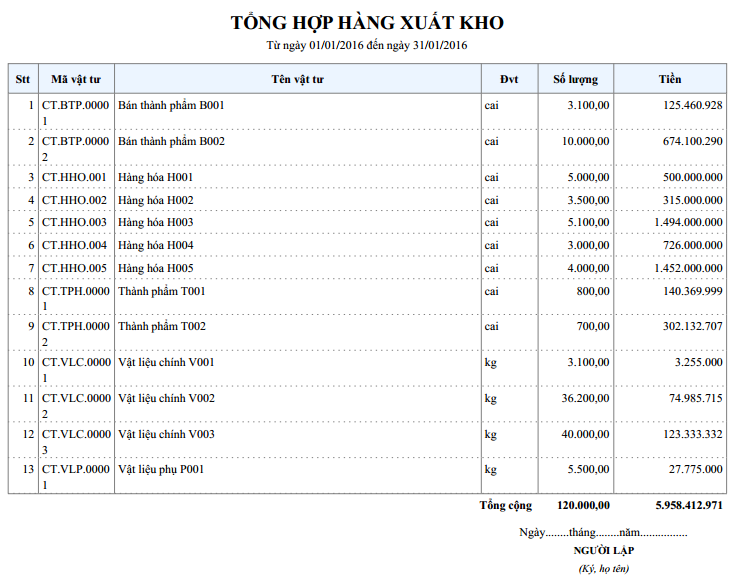 3. B/c của kế toán hàng tồn kho (6/7)
3.3. Tổng hợp nhập xuất tồn
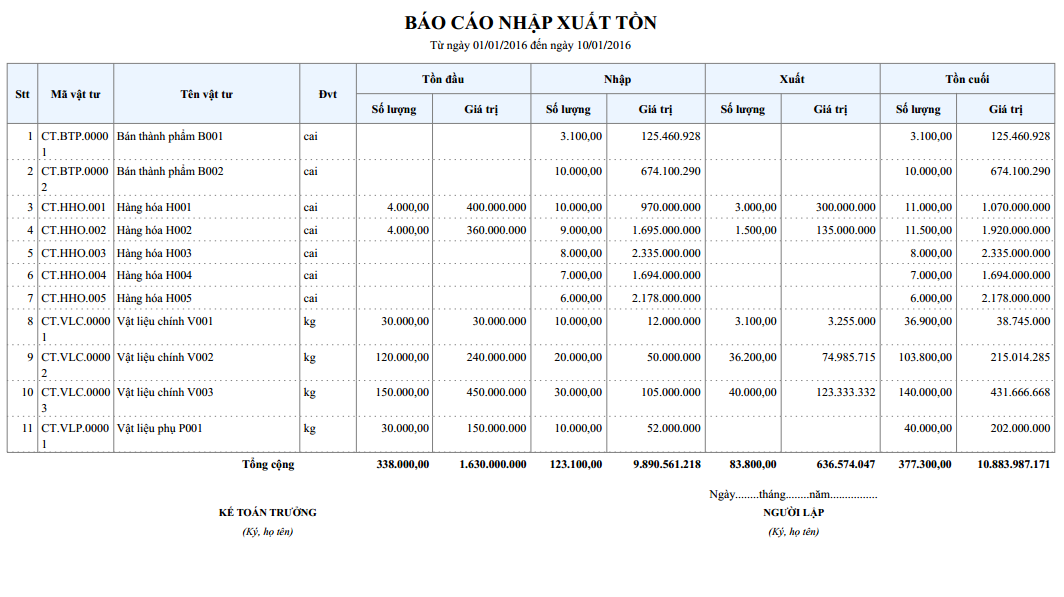 [Speaker Notes: Đối chiếu số liệu sổ cái trên các TK, so sánh đối chiếu với tổng hợp nhập xuất tồn (khi lọc tổng hợp nhập xuất tồn lọc theo kho hoặc theo tài khoản tương ứng]
3. B/c của kế toán hàng tồn kho (7/7)
3.6. Bảng giá trung bình tháng
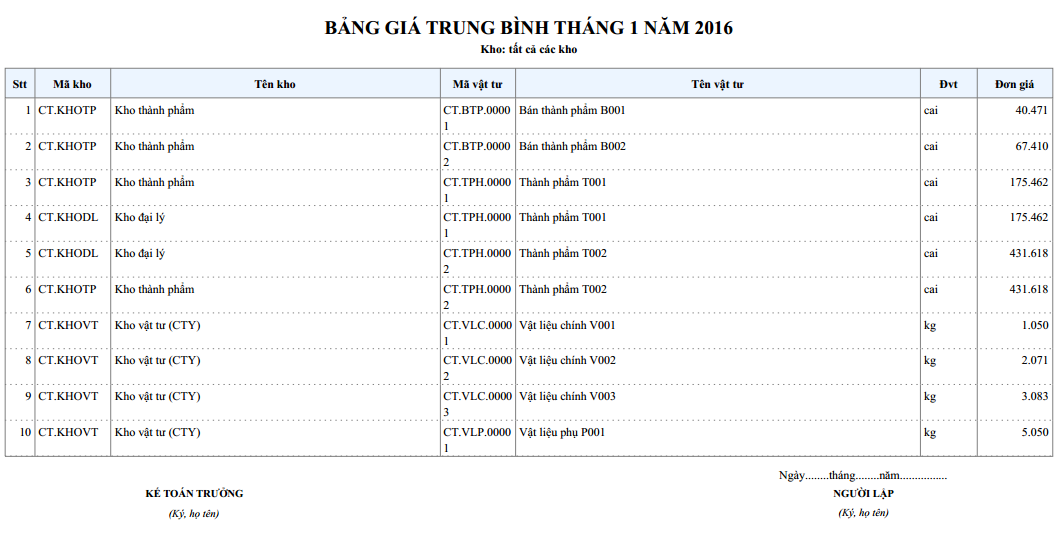 4. Quy trình thực hiện trên phần mềm
5. Khai báo tham số và danh mục
Khai báo tham số
Khai báo danh mục kho
Khai báo danh mục hàng hoá, vật tư
Danh mục khách hàng (nhà CC)
5. Khai báo tham số và danh mục
5.1.Khai báo tham số
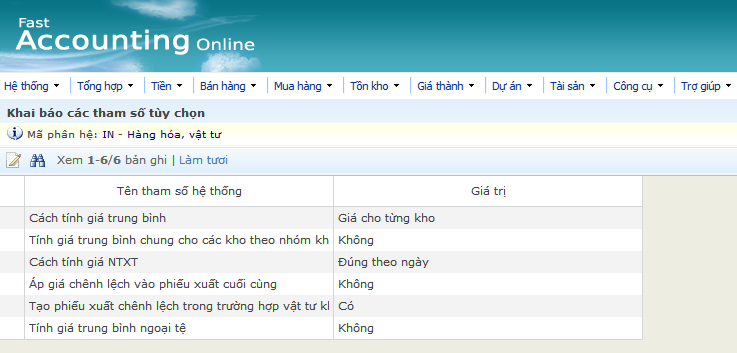 [Speaker Notes: Menu: hệ thống/ khai báo cáo tham số tuỳ chọn
Cách tính giá TB: giá chung/ giá riêng từng kho
Tính giá TB theo nhóm kho: có/ không]
5. Khai báo tham số và danh mục
5.2.Khai báo danh mục kho
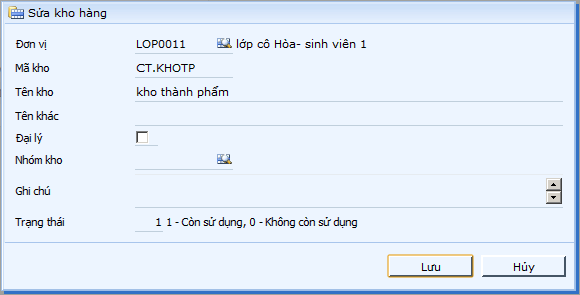 [Speaker Notes: Tồn kho/danh mục/ danh mục kho hàng]
5. Khai báo tham số và danh mục
5.3.Khai báo danh mục hàng hoá vật tư
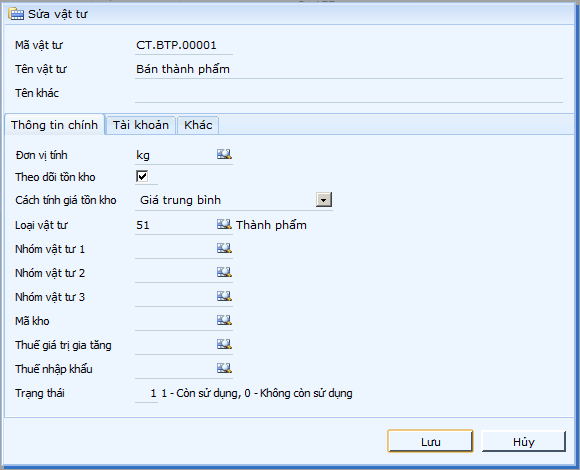 [Speaker Notes: Menu: Tồn kho/ danh mục hàng hoá vật tư]
5. Khai báo tham số và danh mục
5.4.Khai báo danh mục khách hàng (nhà CC)
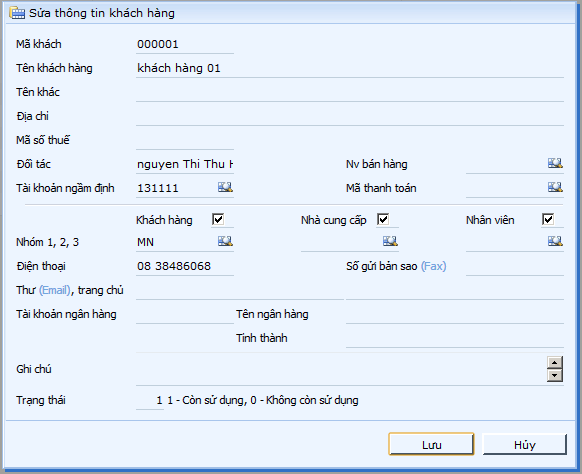 [Speaker Notes: Menu khai báo: bán hàng/ danh mục khách hàng (hoặc bán hàng/ danh mục nhà cung cấp)]
6. Nhập số dư ban đầu
Nhập tồn kho đầu kỳ của các hàng hoá vật tư
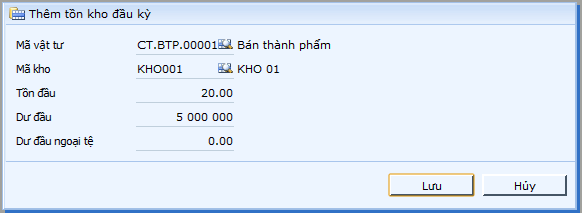 [Speaker Notes: Menu: Tồn kho/ Cập nhật tồn kho đầu kỳ/ Vào tồn kho đầu kỳ]
7. Cập nhật chứng từ (1/4)
Phiếu nhập kho
Phiếu xuất kho
Phiếu xuất điều chuyển
[Speaker Notes: Khi trình bày tiếp theo sẽ giới thiệu về phiếu nhập kho, phiếu xuất kho, phiếu xuất điều chuyển (Nói thêm về hoá đơn mua hàng bên phân hệ mua hàng, hoá đơn bán hàng bên phân hệ bán hàng)]
7. Cập nhật chứng từ (2/4)
7.1. Phiếu nhập kho
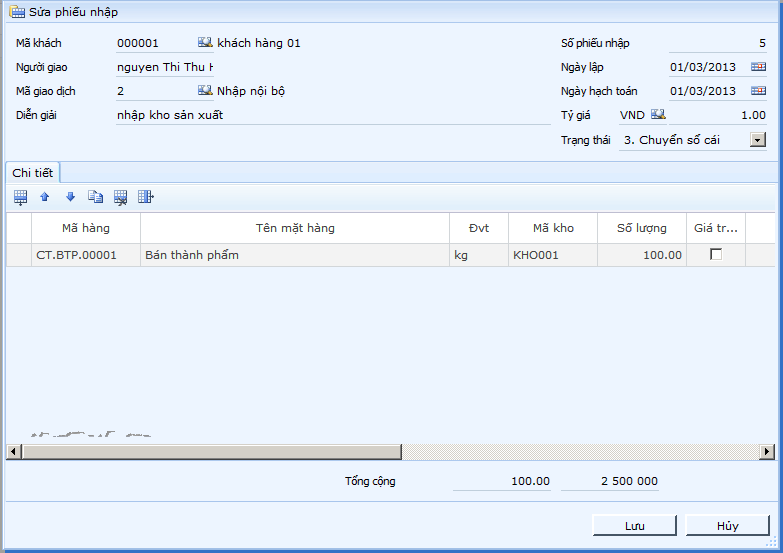 [Speaker Notes: Trình bày nội dung/ý nghĩa của từng trường thông tin, cách nhập.

Hướng dẫn các chức năng: mới, sửa, xóa, in, tìm…]
7. Cập nhật chứng từ (3/4)
7.1. Phiếu xuất kho
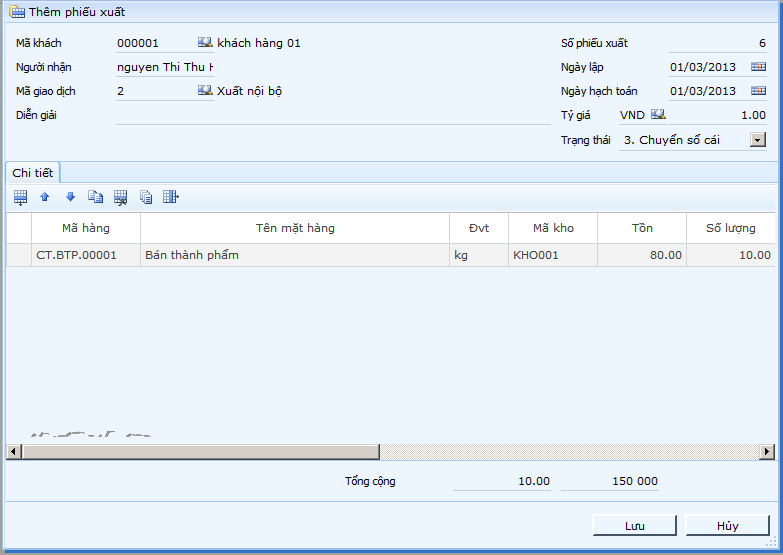 [Speaker Notes: Trình bày nội dung/ý nghĩa của từng trường thông tin, cách nhập.

Hướng dẫn các chức năng: mới, sửa, xóa, in, tìm…]
7. Cập nhật chứng từ (4/4)
7.1. Phiếu xuất điều chuyển
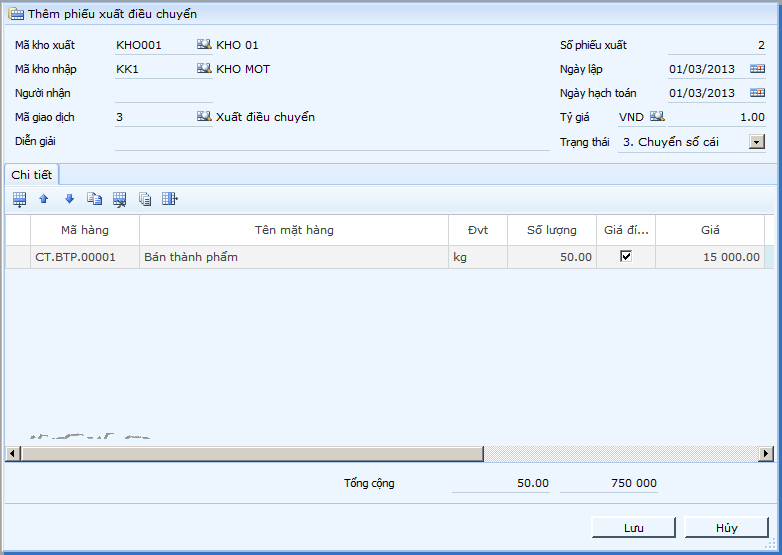 [Speaker Notes: Trình bày nội dung/ý nghĩa của từng trường thông tin, cách nhập.

Hướng dẫn các chức năng: mới, sửa, xóa, in, tìm…]
8. Lên báo cáo (1/6)
Thẻ kho
Sổ chi tiết vật tư
Tổng hợp hàng nhập kho
Tổng hợp hàng xuất kho
Tổng hợp nhập xuất tồn
Bảng giá trung bình tháng
[Speaker Notes: Đây chỉ là một số b/c chính.

Tiếp theo chỉ giới thiệu cách lên cho 6 mẫu b/c.]
8. Lên báo cáo (2/6)
8.1. Thẻ Kho/ Sổ chi tiết vật tư
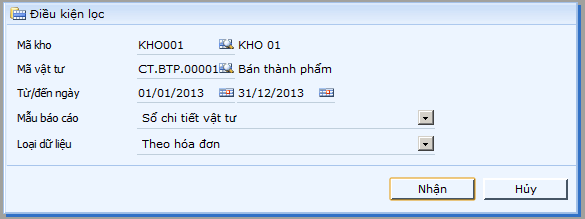 [Speaker Notes: Menu: Tồn kho/ báo cáo hàng tồn kho/ thẻ kho (sổ chi tiết vật tư) 

Nhập đ/k lọc:
Mã kho
Mã vật tư 
- Từ ngày … đến ngày …]
8. Lên báo cáo (3/6)
8.2. Tổng hợp hàng nhập kho
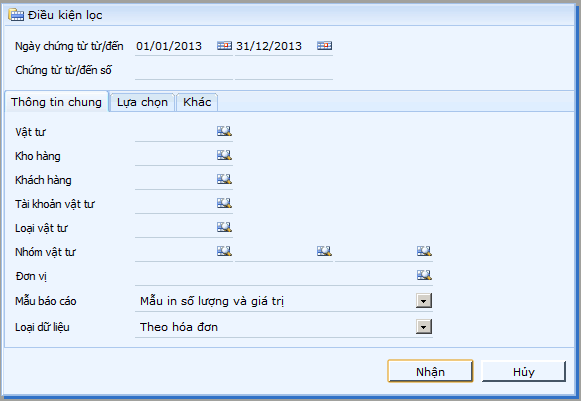 [Speaker Notes: Menu: Tồn kho/ báo cáo hàng nhập/ tổng hợp hàng nhập kho

Nhập đ/k lọc:

Từ ngày … đến ngày …
Chứng từ từ/ đến số…]
8. Lên báo cáo (4/6)
8.3. Tổng hợp hàng xuất kho
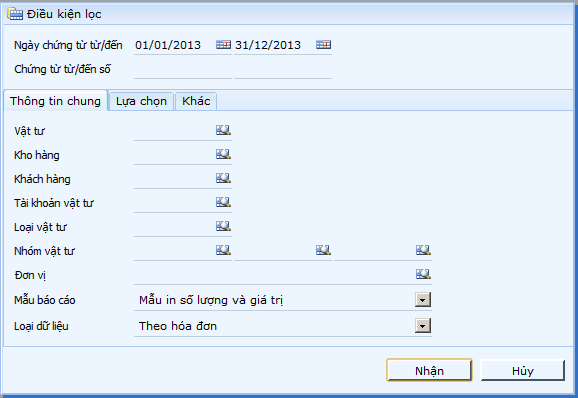 [Speaker Notes: Menu: Tồn kho/ báo cáo hàng xuất/ tổng hợp hàng xuất kho

Nhập đ/k lọc:

Từ ngày … đến ngày …
Chứng từ từ số/đến số…]
8. Lên báo cáo (5/6)
8.4. Tổng hợp nhập  xuất tồn
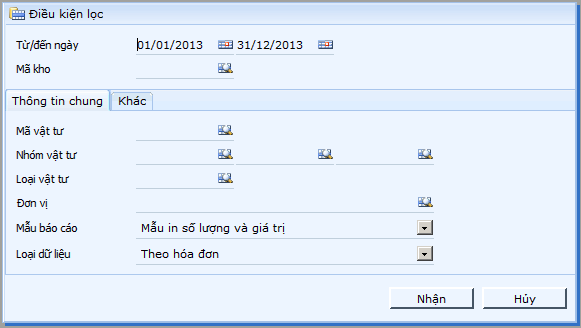 [Speaker Notes: Menu: Tồn kho/ báo cáo hàng tồn kho/ tổng hợp nhập xuất tồn

Nhập đ/k lọc:

Từ ngày … đến ngày …

Mã kho]
8. Lên báo cáo (6/6)
8.5. Bảng giá trung bình tháng
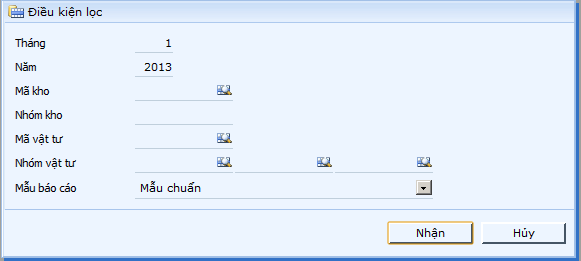 [Speaker Notes: Menu: Tồn kho/ báo cáo hàng tồn kho/ bảng giá trung bình tháng

Nhập đ/k lọc:
Tháng 
 Năm
 Mã kho]
Xin cám ơn đã lắng nghe bài giảng!